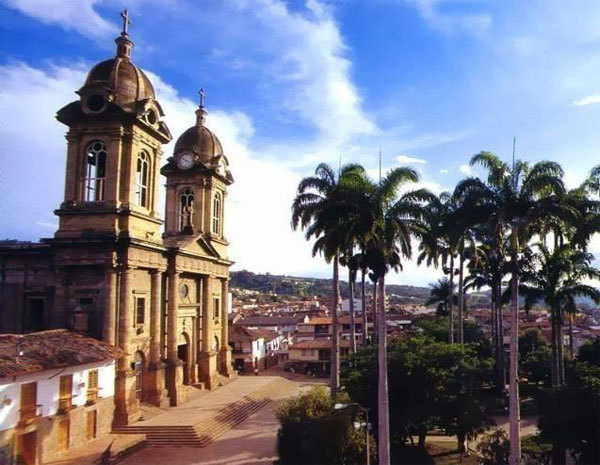 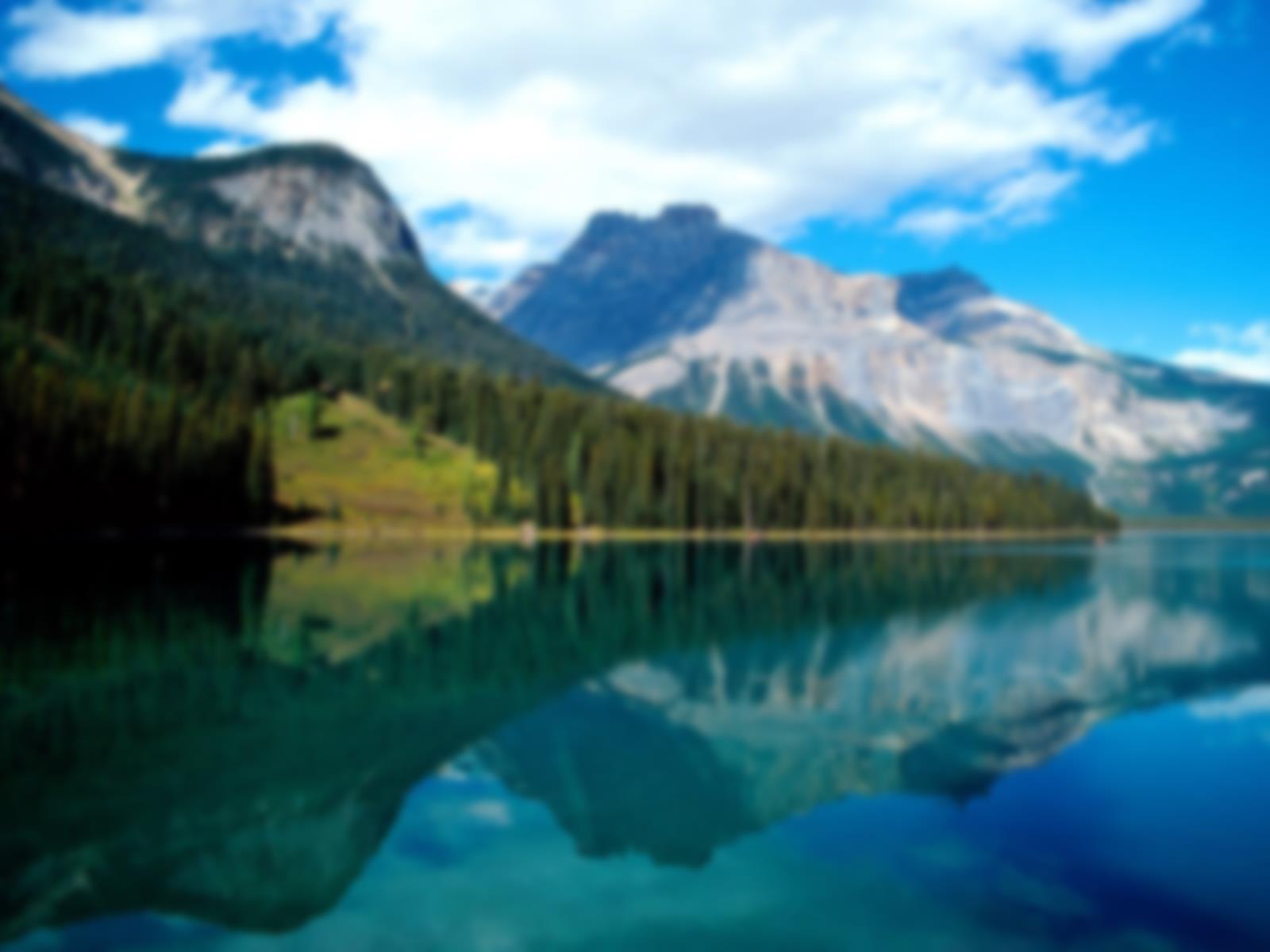 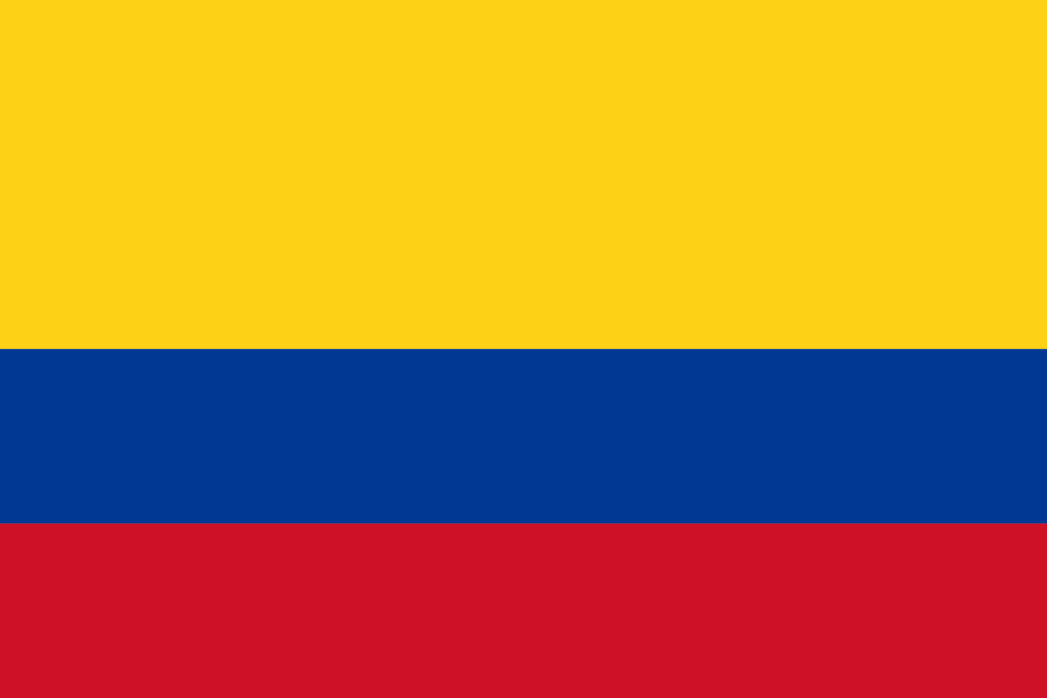 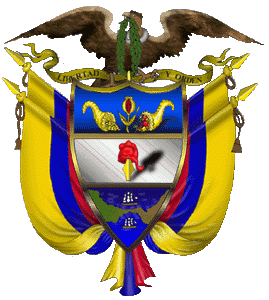 Герб
Прапор
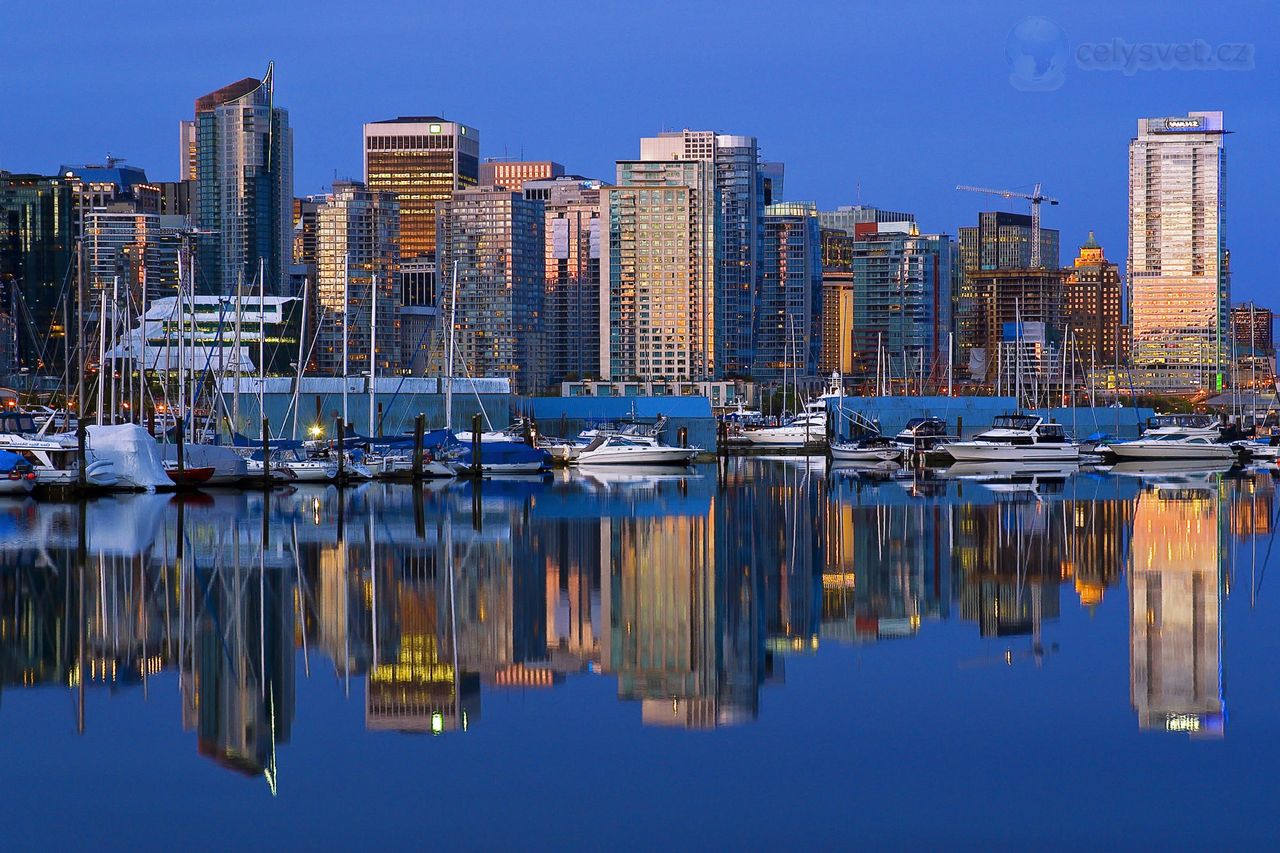 Девіз: Libertad y OrdenСвобода і порядок
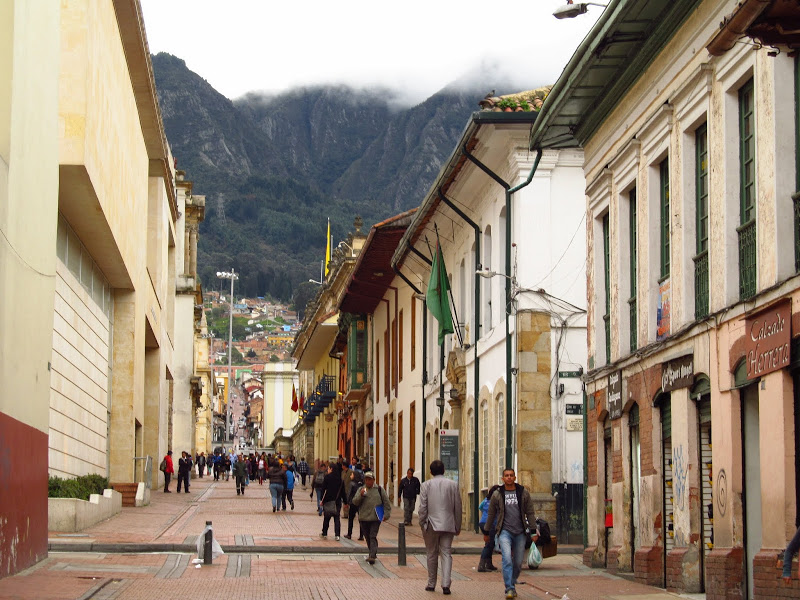 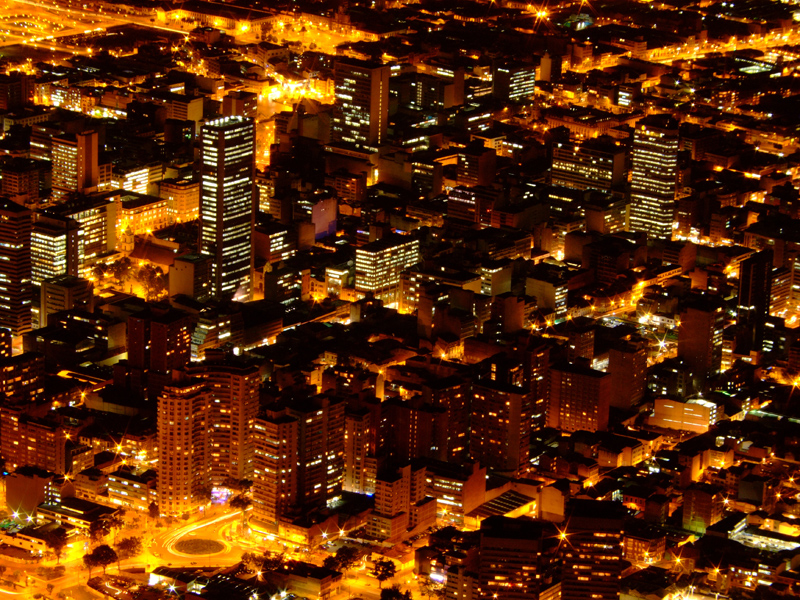 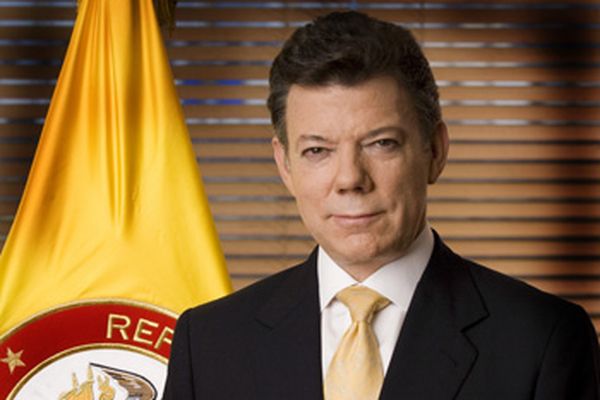 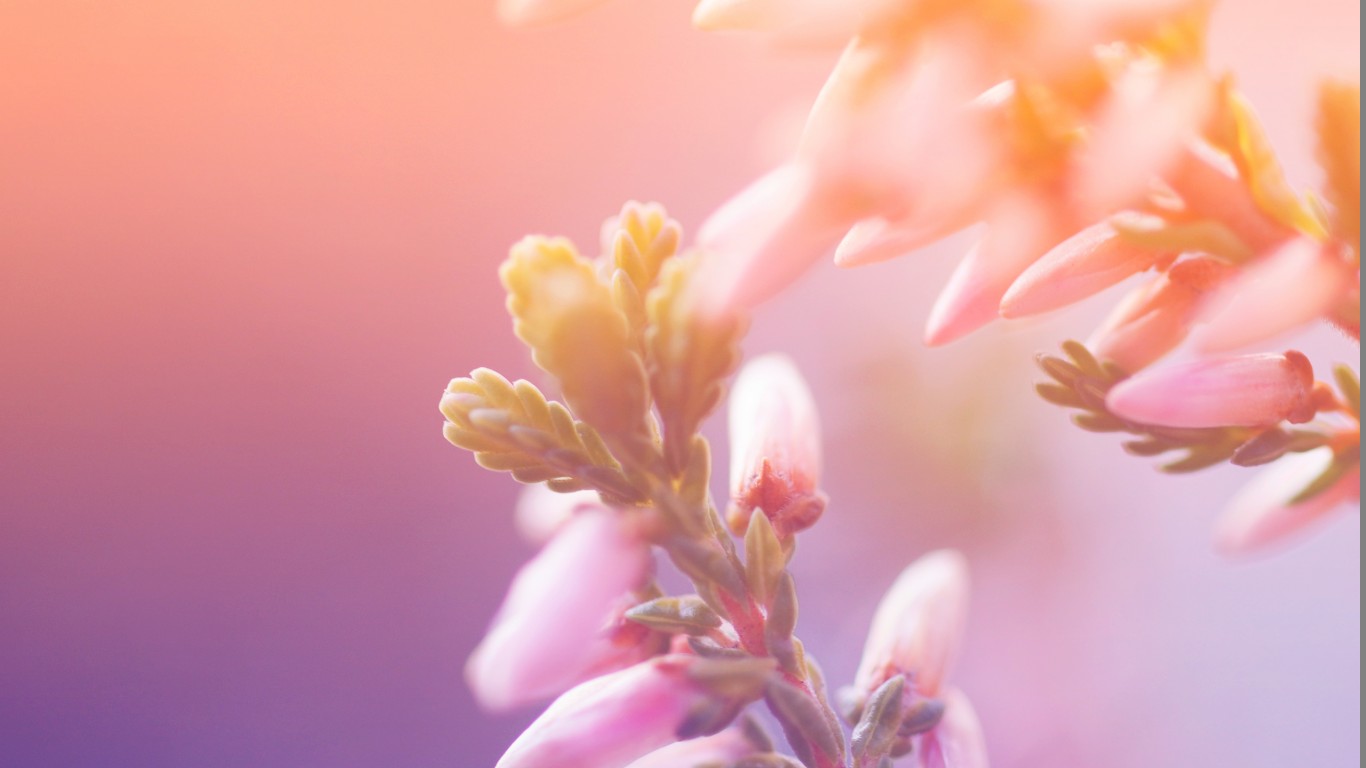 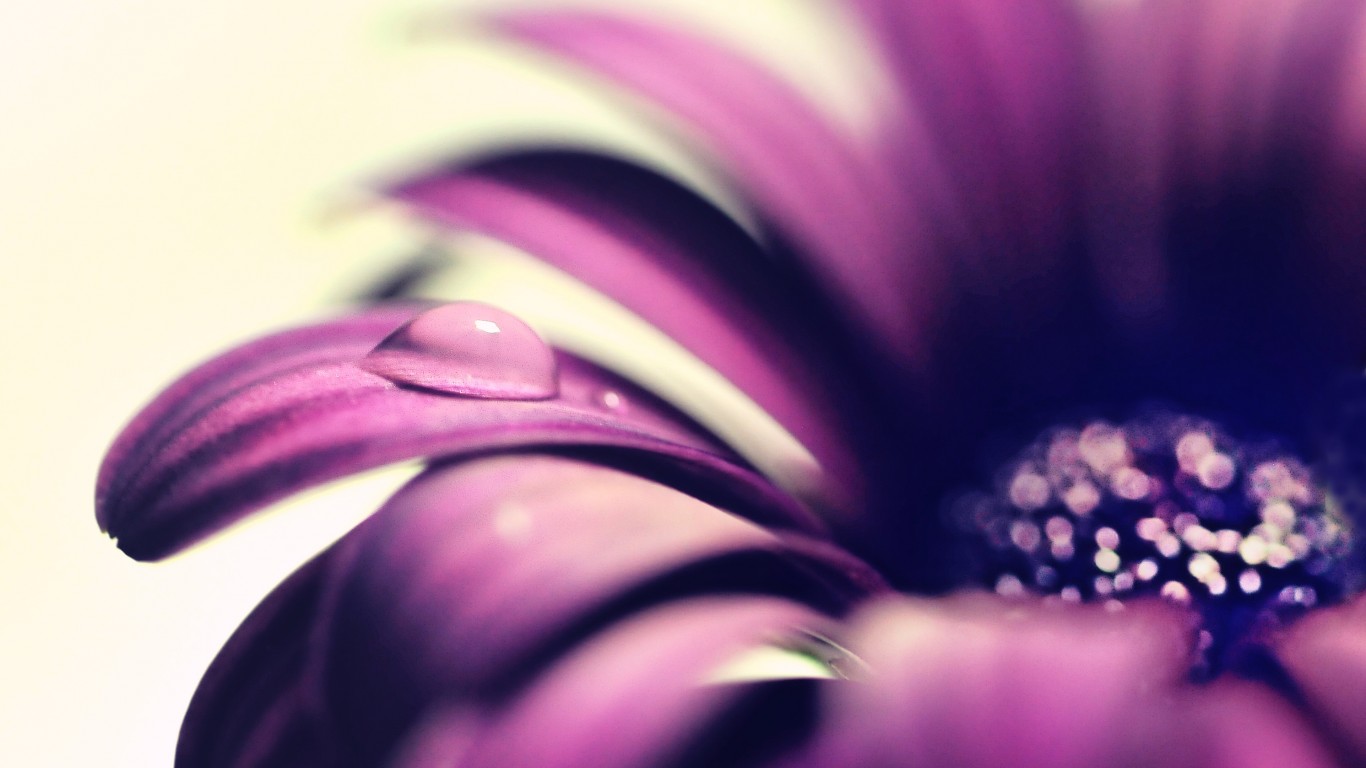 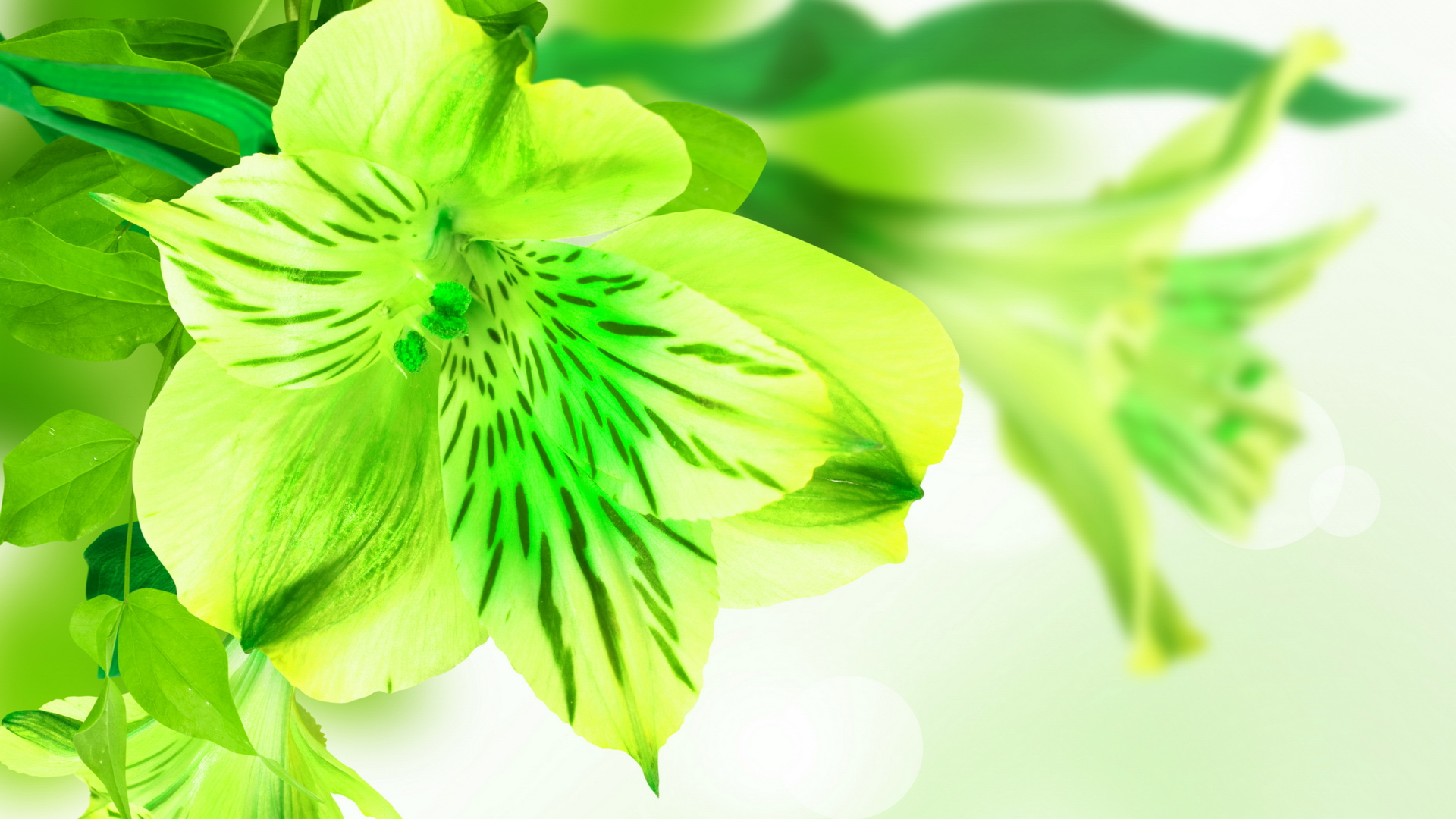 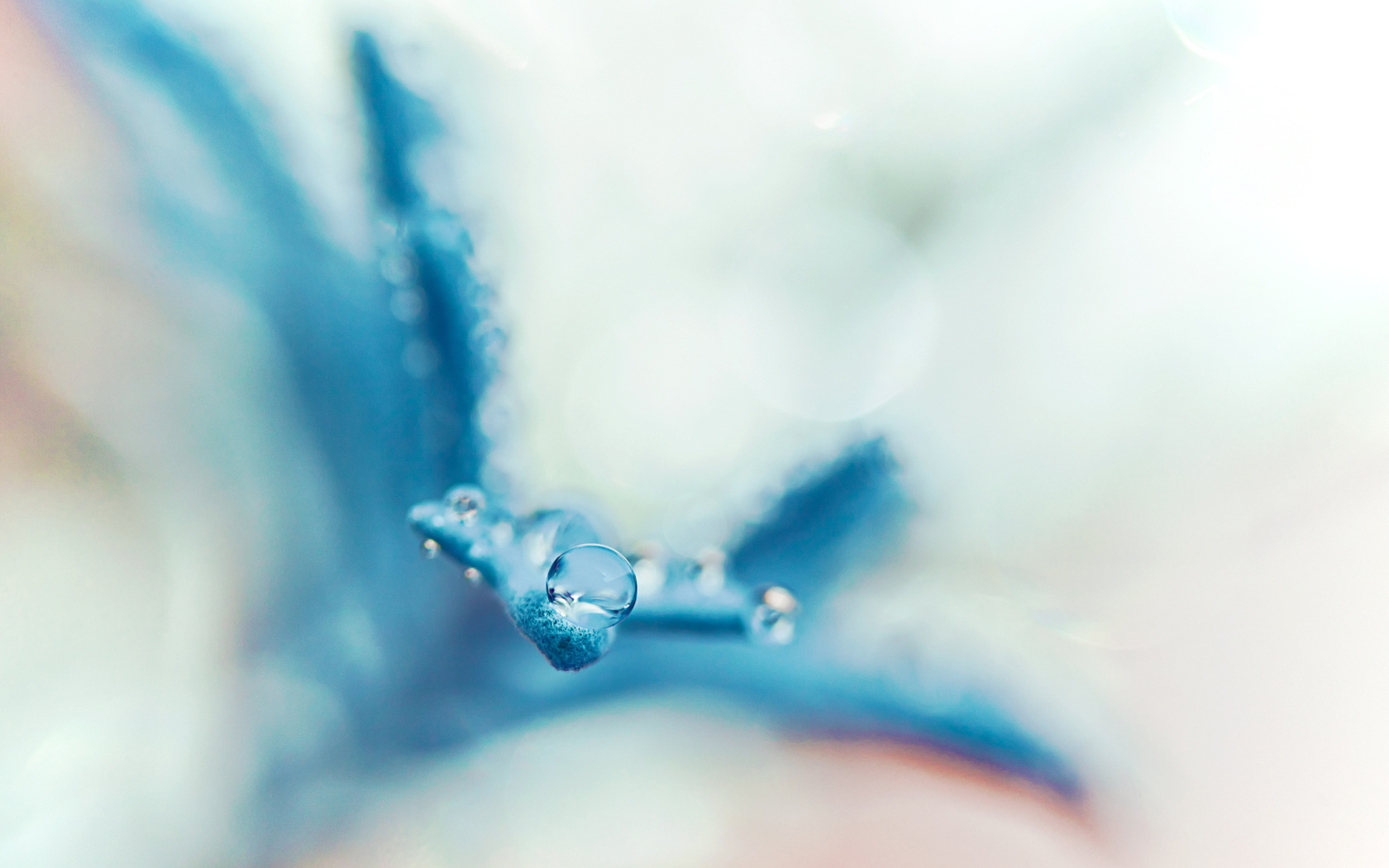 Сільське господарство
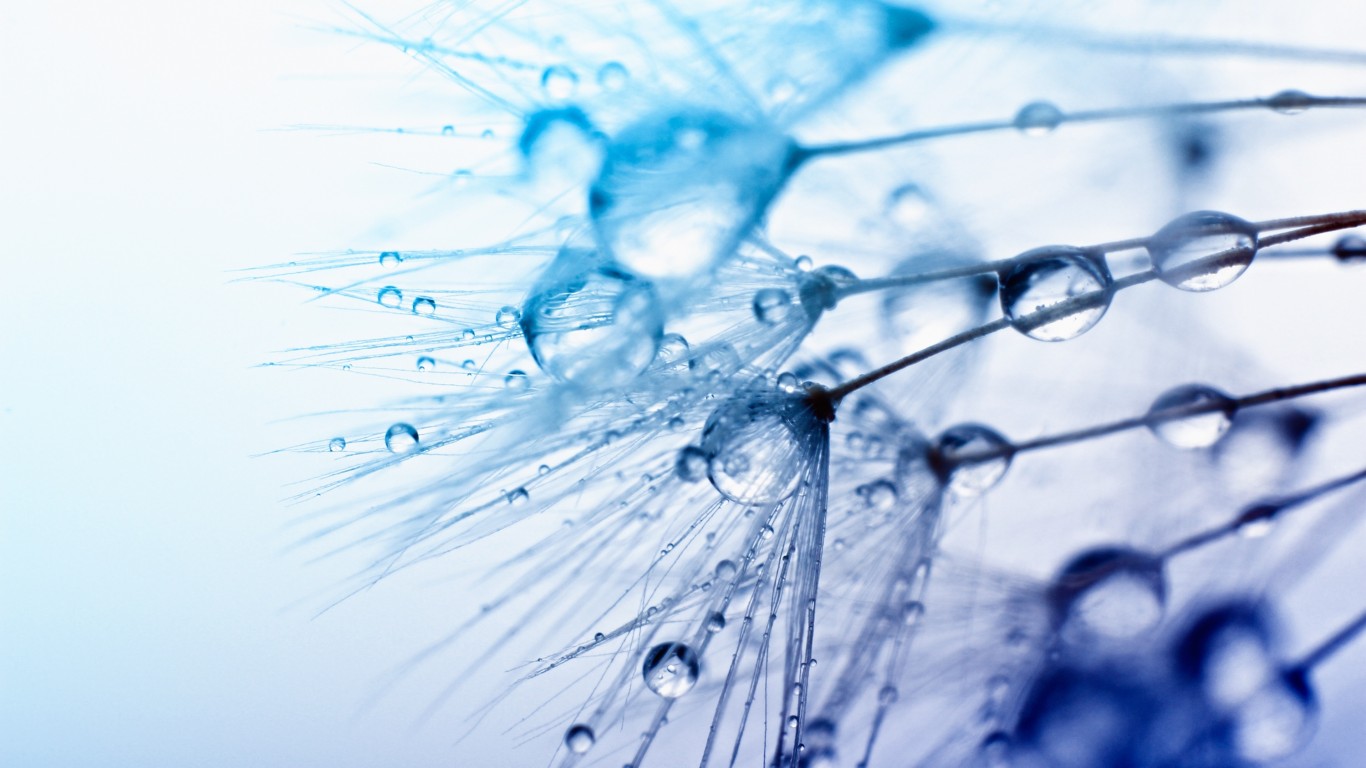 Тваринництво
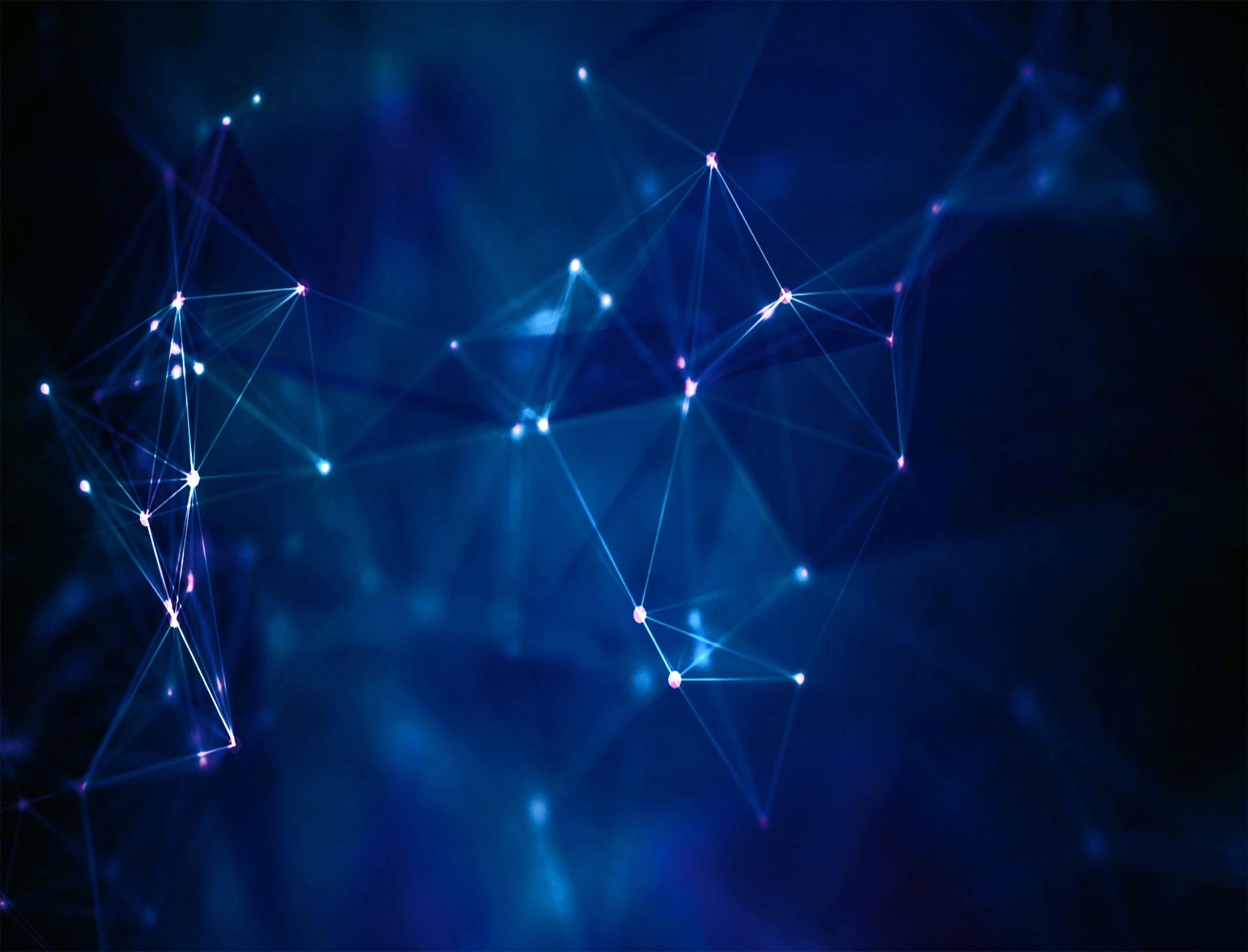 Гірничовидобувна галузь
Колумбія має великі запаси корисних копалин, зосереджених переважно у гірських районах Анд. В країні видобувають золото, срібло, платину, смарагди (90% світового видобутку), кам'яне вугілля (12,5 млн тонн/року), нафту (19 млн тонн/року), природний газ. Знайдені родовища міді, ртуті, свинцю і марганцю.
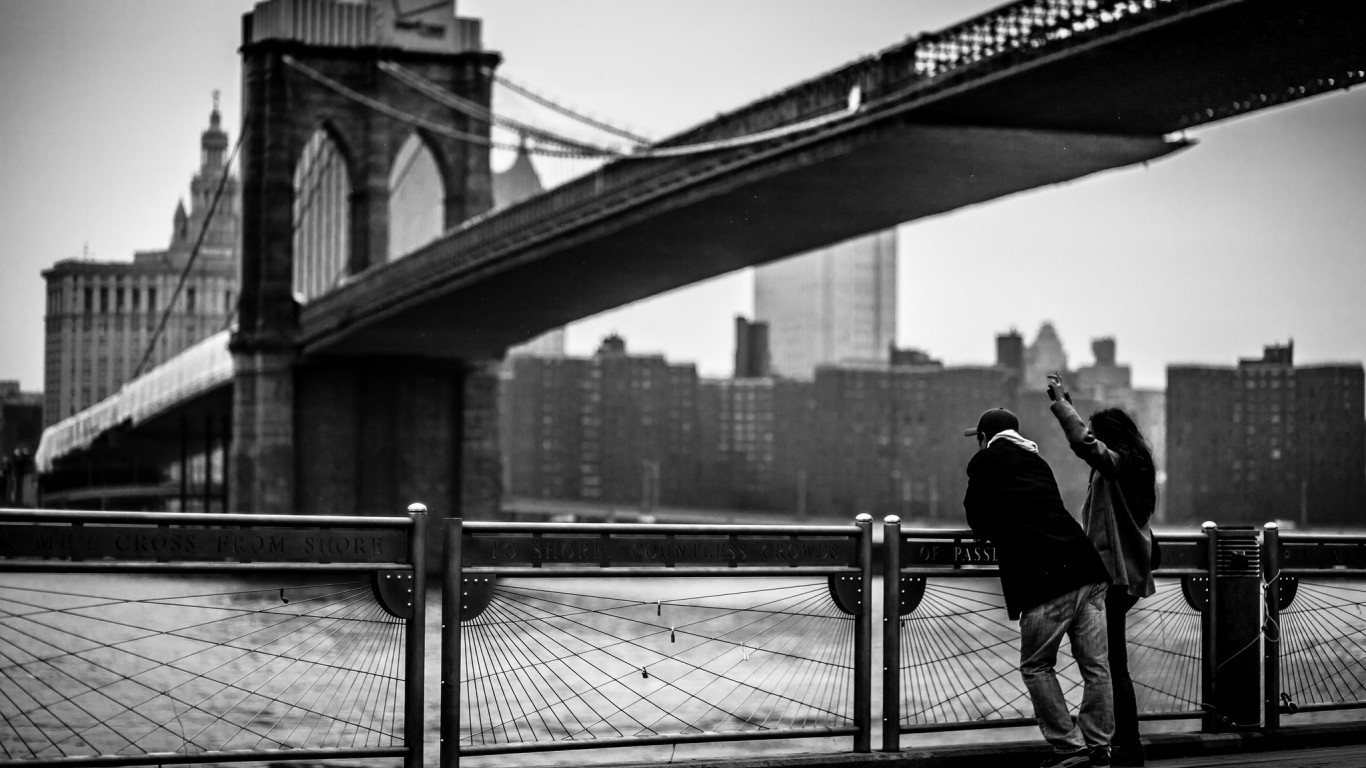 Список міст Колумбії
Ібаге
Амбалема
Арменія
Барранкілья
Богота
Букараманга
Калі (місто)
Картахена-де-Індіас
Картахена-де-Чаіра
Картаго
Кукута
Манісалес
Медельїн
Перейра
Попаян
Тулуа
Тумако
Тунха
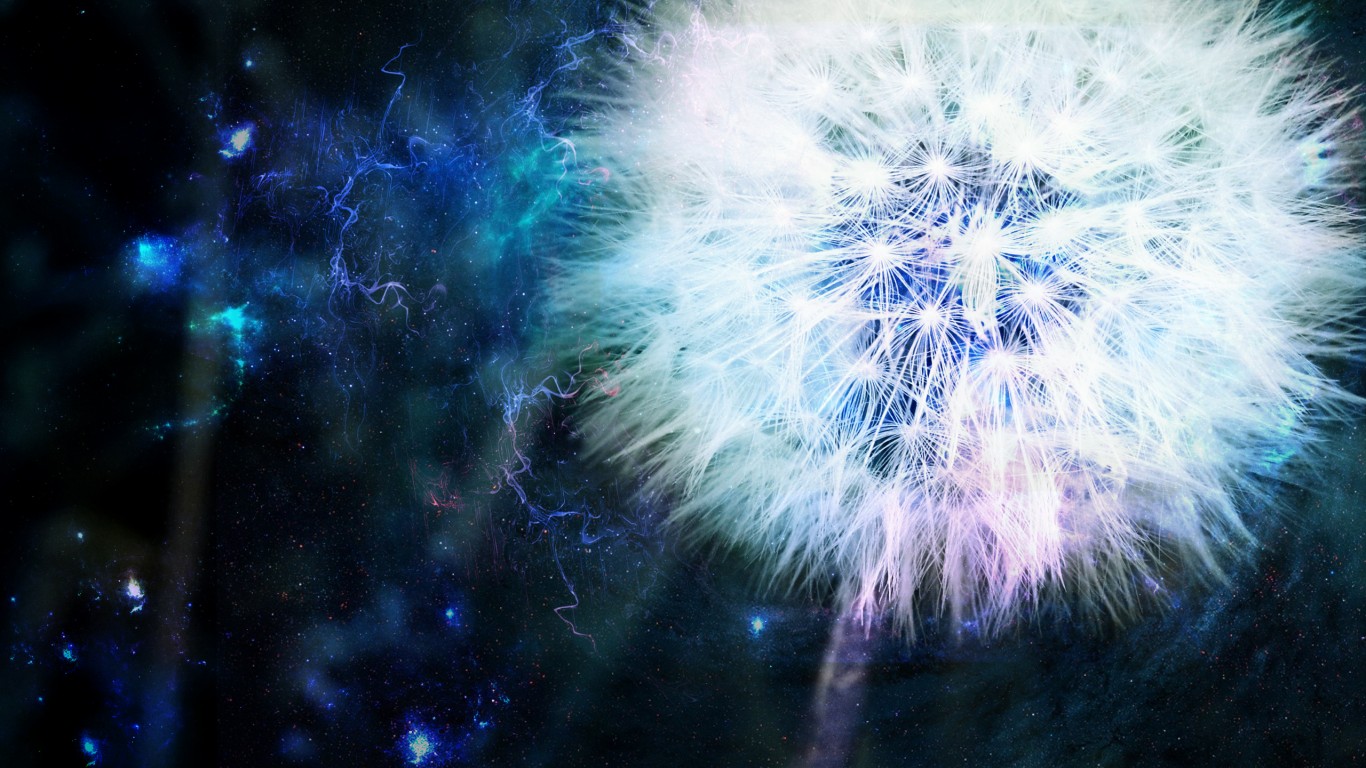 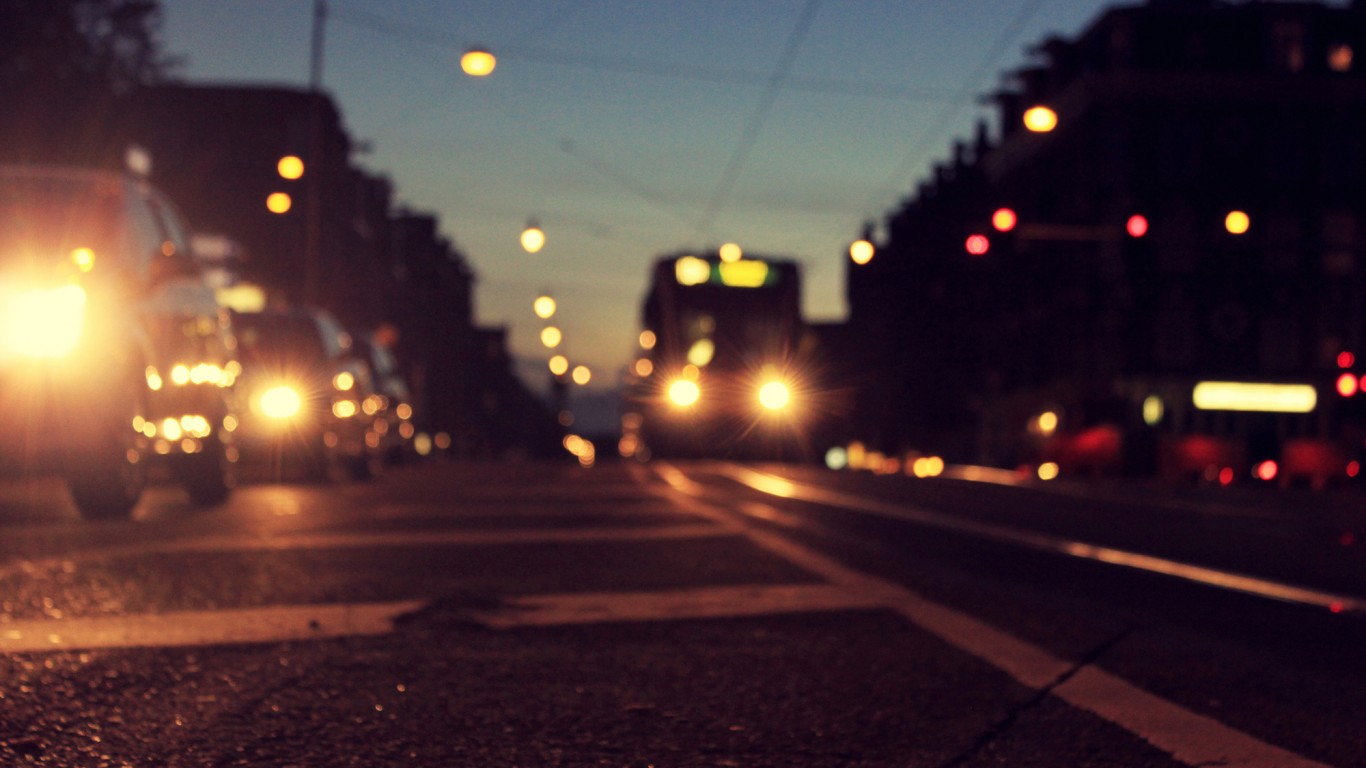